Word of the Day
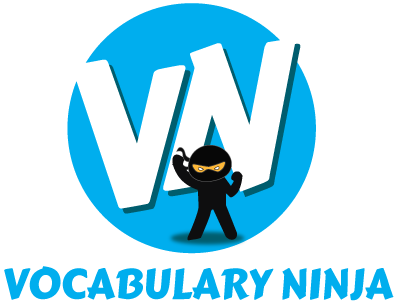 Word Class
stranded
Word of the Day:
(adjective)
(strand-ed)
Pronunciation / Syllables
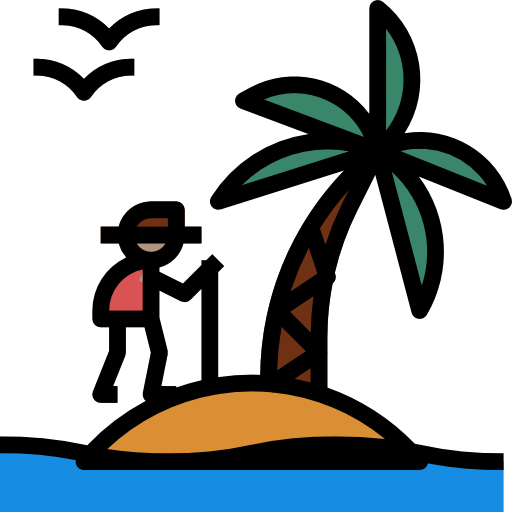 Definition:
Being stranded means to be left without the means to move from somewhere.
Ruby was stranded on the island.